Grzegorz Leszczyński 
Uniwersytet Warszawski
Sztuka książkowego uwodzenia w XXI w.
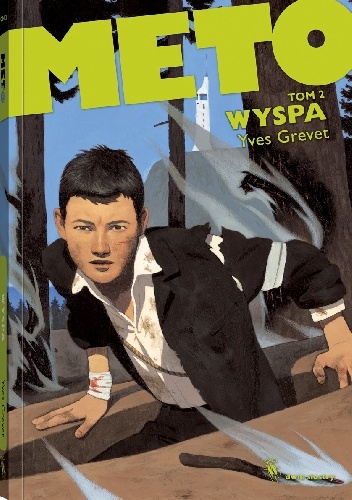 Proza przygodowa
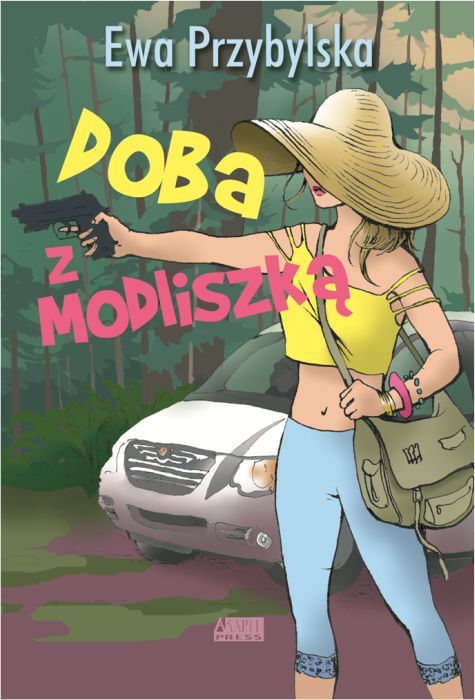 Proza obyczajowa
Proza obyczajowa
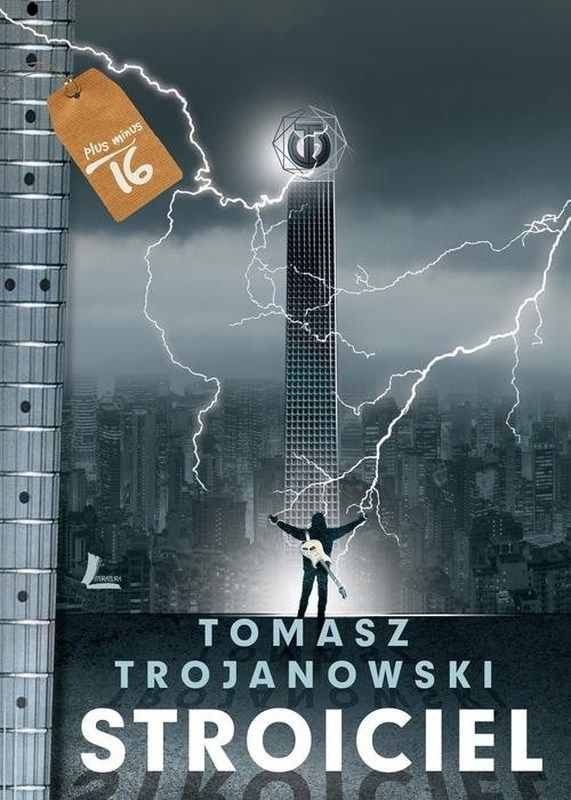 Proza obyczajowa
Proza obyczajowa
Proza obyczajowa
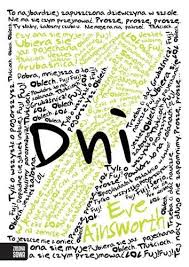 Proza obyczajowa
Proza obyczajowa
Proza obyczajowa
Proza obyczajowa
Proza obyczajowa
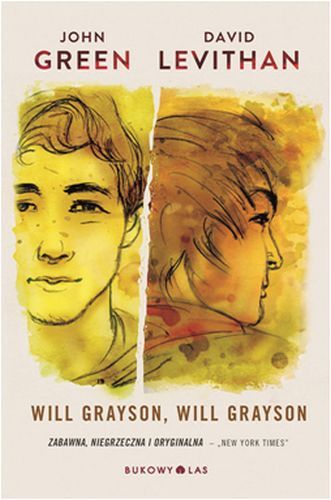 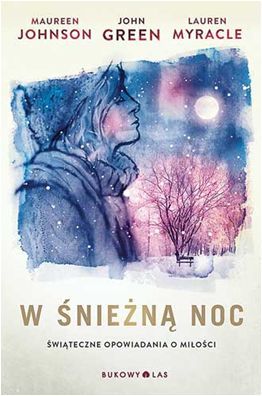 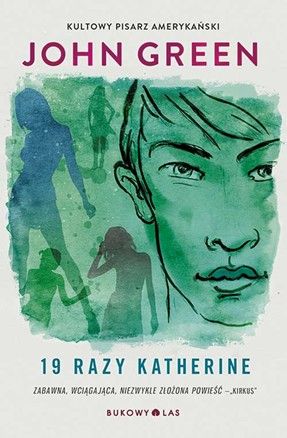 Prowokacje
Książki poznawcze
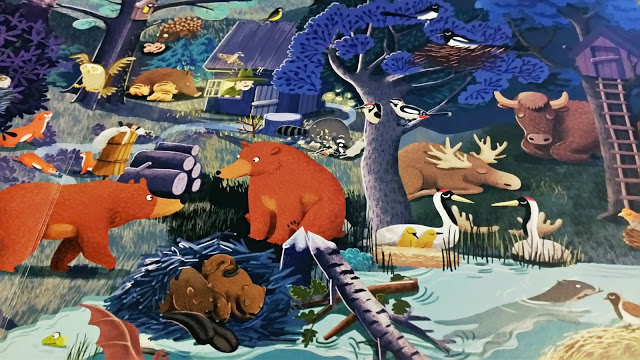 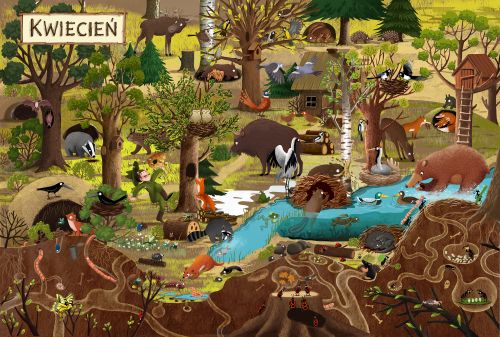 Książki poznawcze
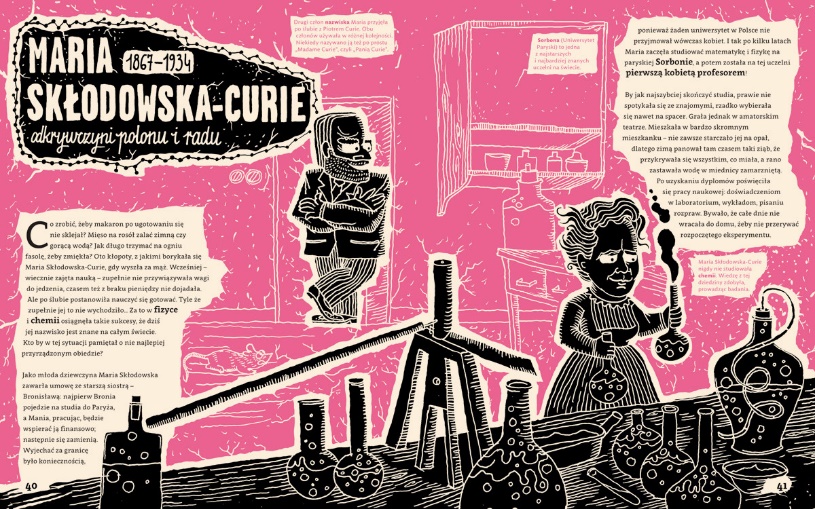 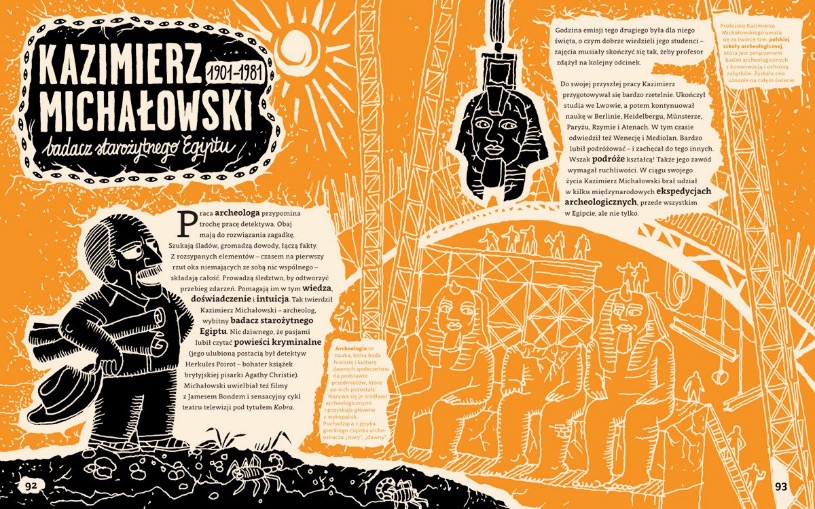 Książki poznawcze
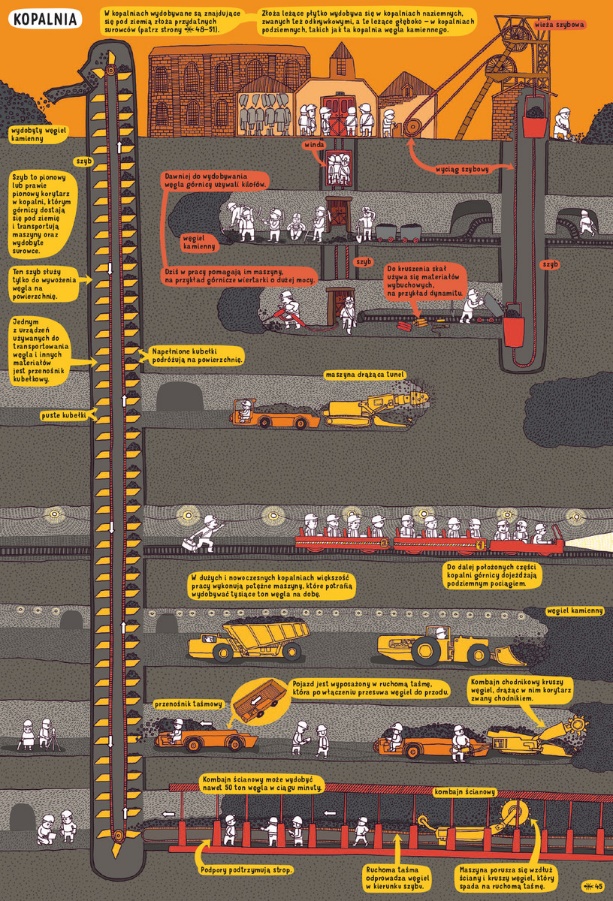 Książki poznawcze
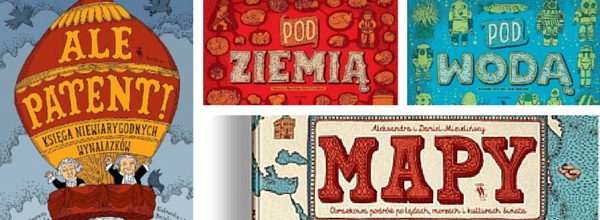 Książki poznawcze
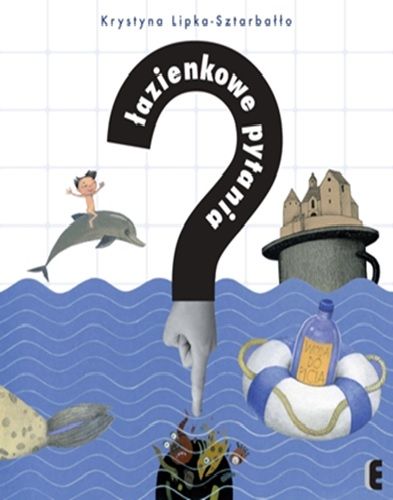 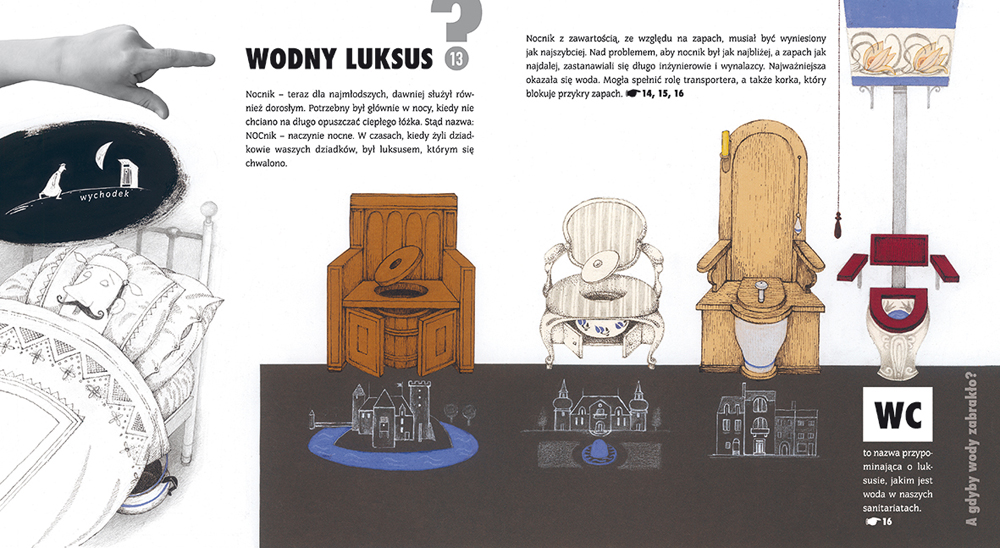 Książki poznawcze
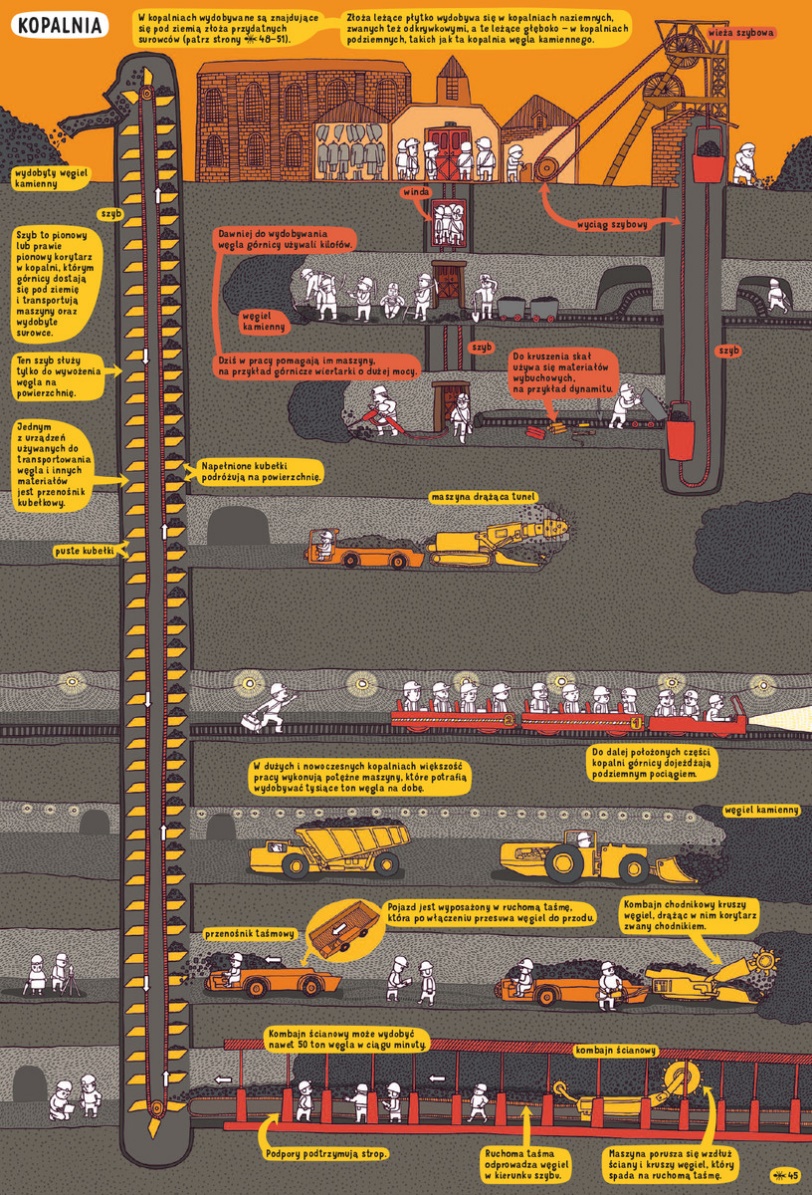 Książki poznawcze
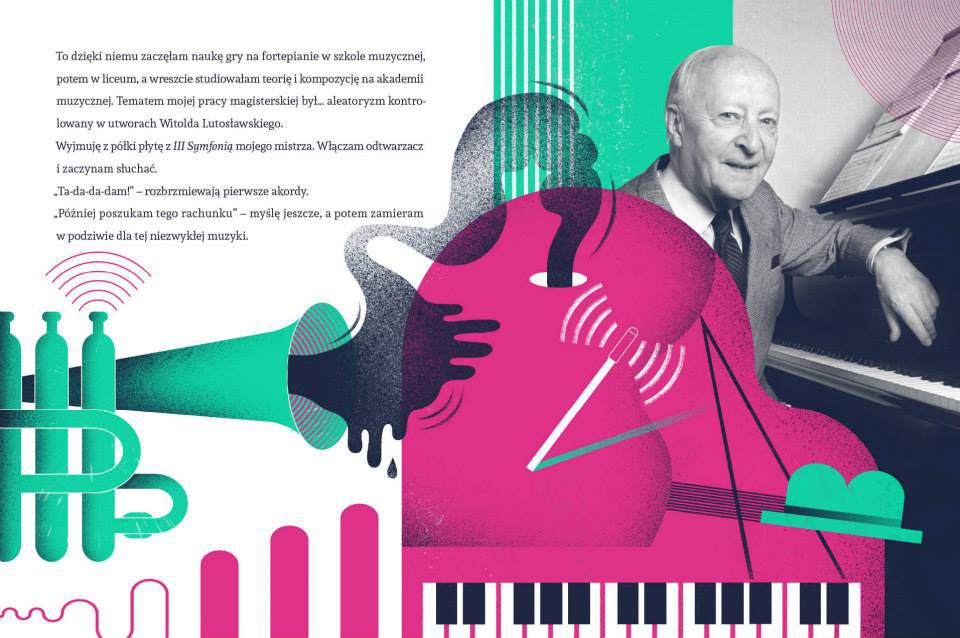 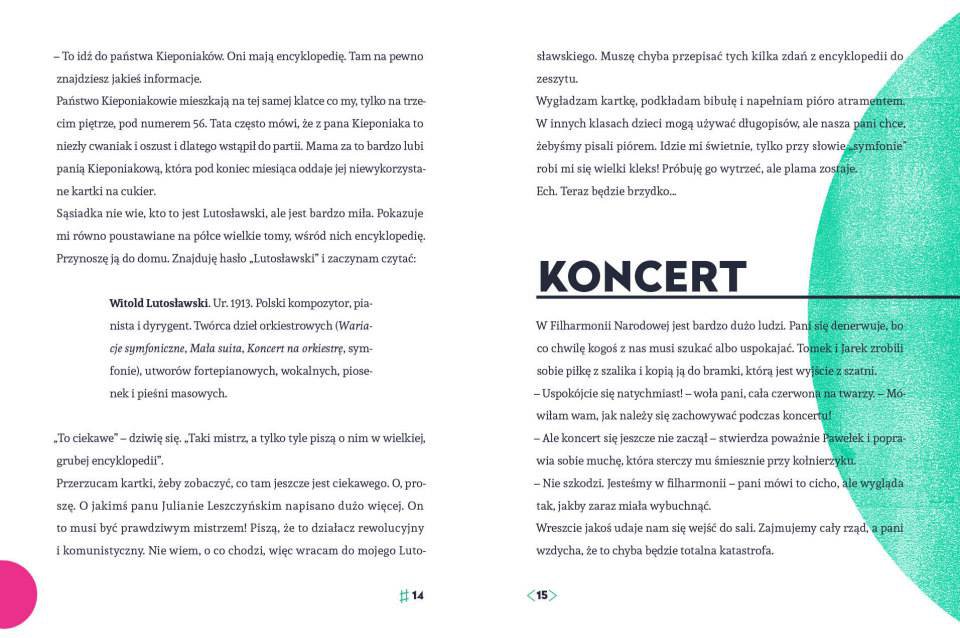 Książki poznawcze
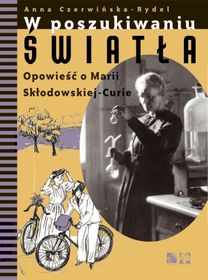 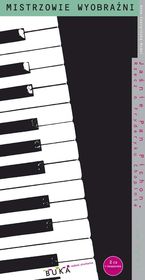 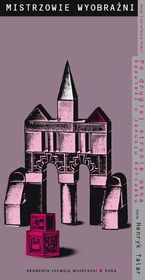 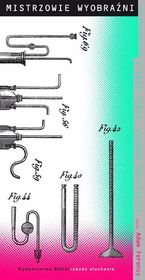 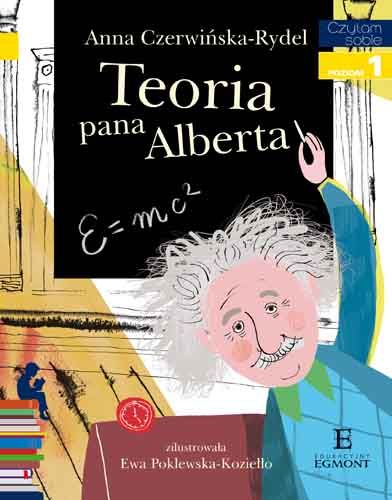 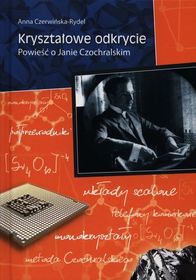 Książki poznawcze
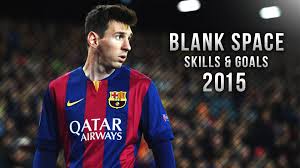 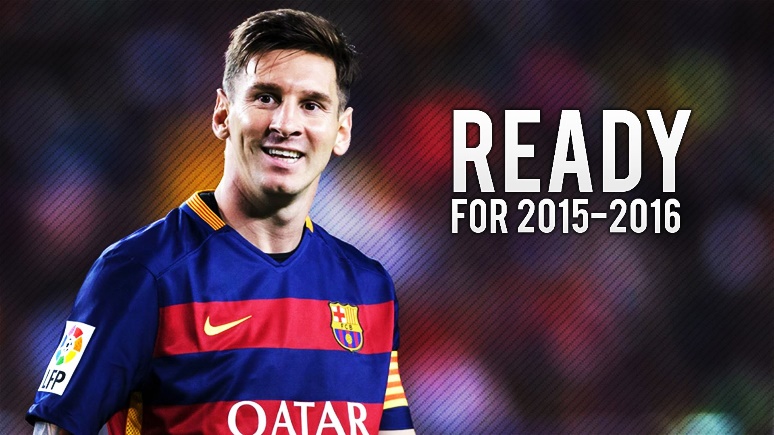 Książki poznawcze
Książki poznawcze
Książki poznawcze
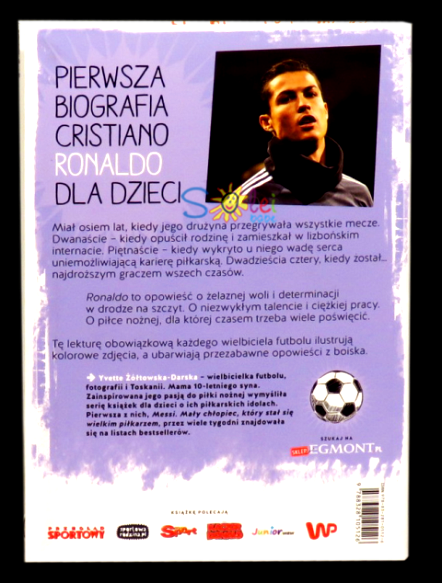 Książki poznawcze
Książki poznawcze
Książki poznawcze
Książki poznawcze
Książki poznawcze
Książki poznawcze
Książki poznawcze
Książki poznawcze
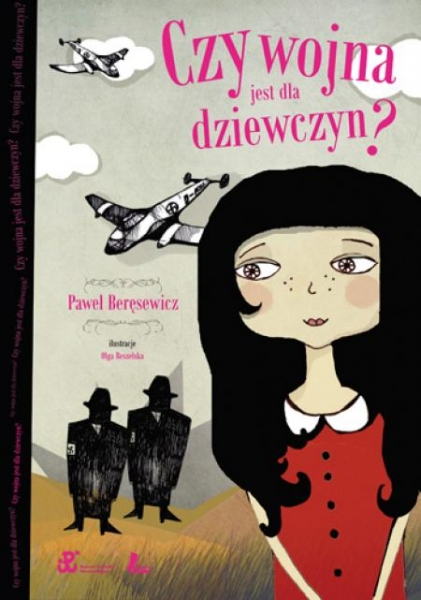 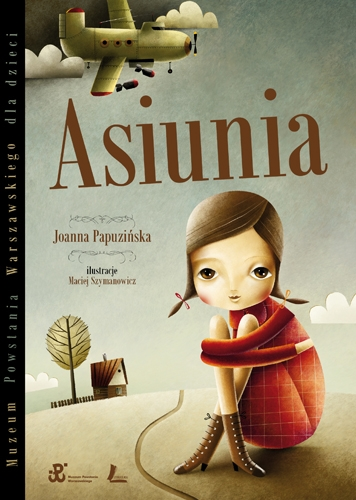 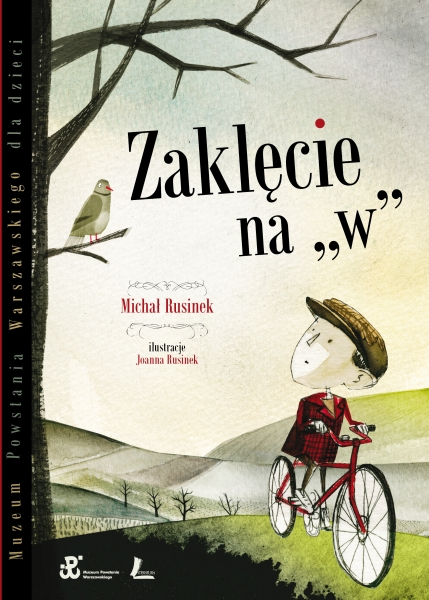 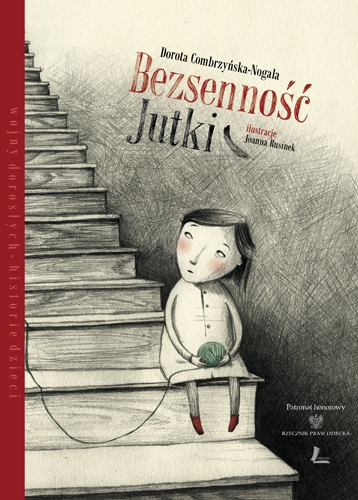 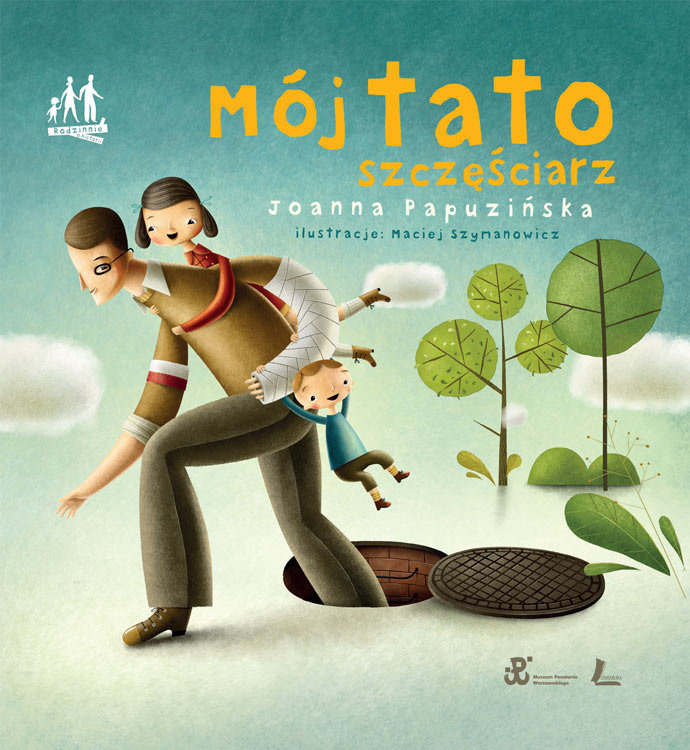 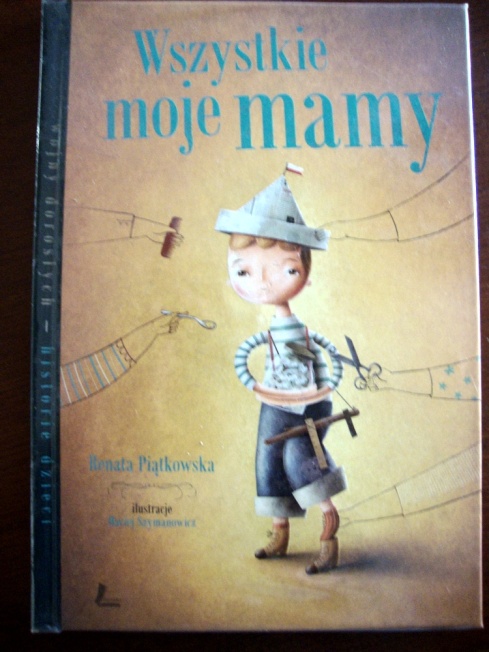 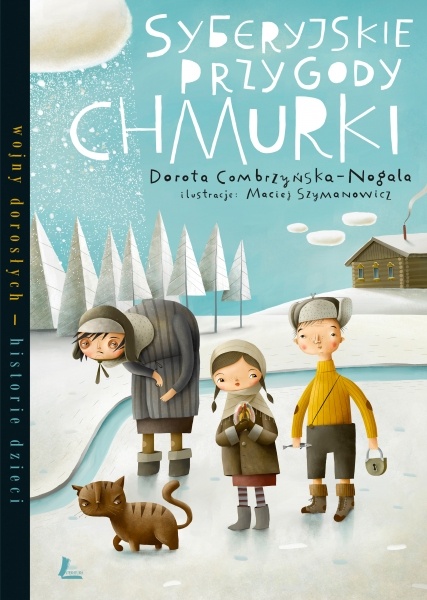 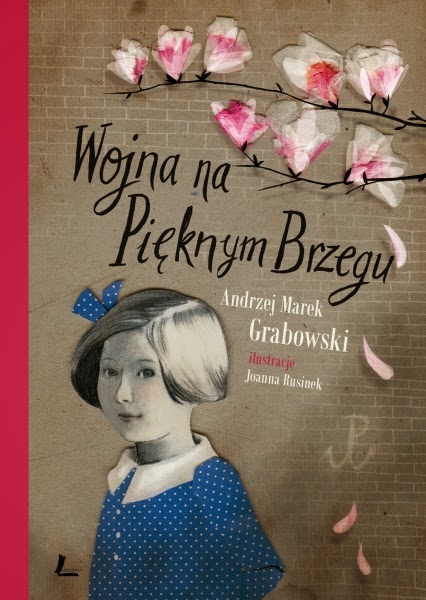 Nowe spojrzenia
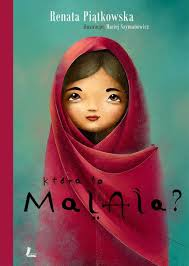 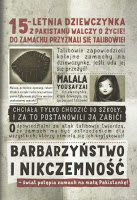 Nowe spojrzenia
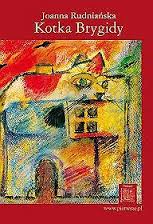 Nowe spojrzenia
Nowe spojrzenia
Nowe spojrzenia
Nowe spojrzenia
Nowe spojrzenia
Nowe spojrzenia
Książki intrygujące
Książki intrygujące
Książki intrygujące
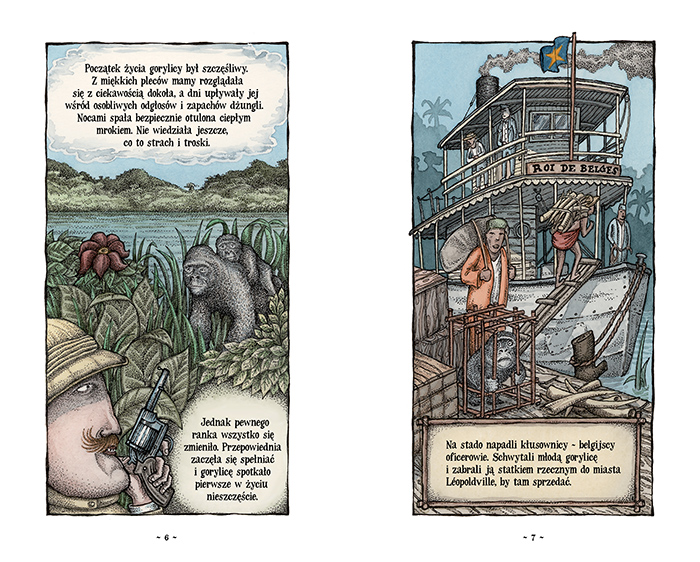 Książki intrygujące
Książki intrygujące
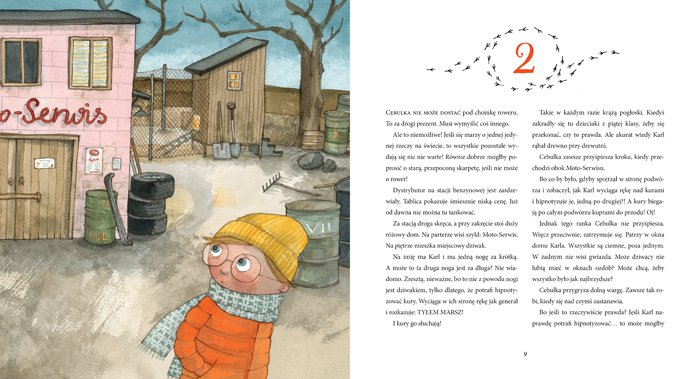 Książki intrygujące
Prowokacje
Prowokacje
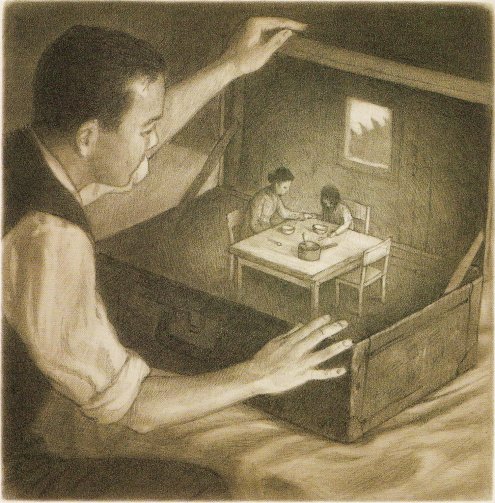 Prowokacje
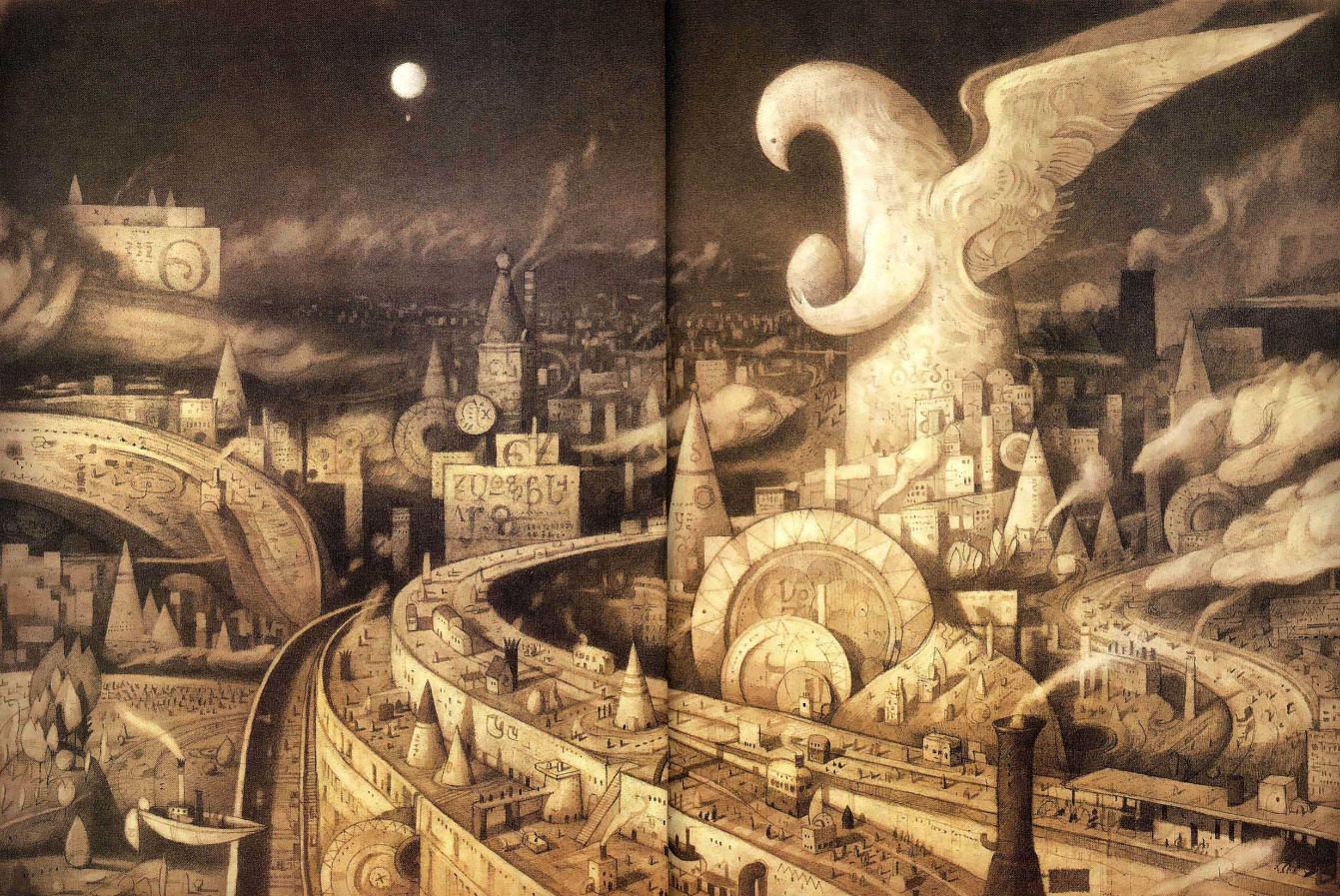 Prowokacje
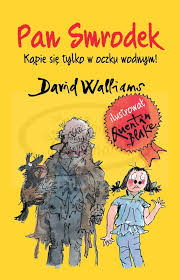 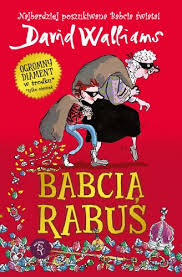 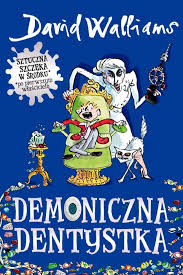 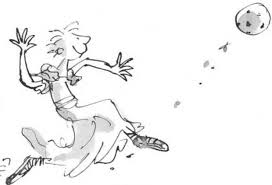 Prowokacje
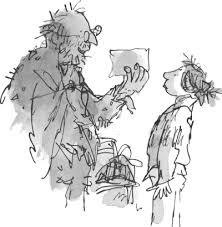 Prowokacje
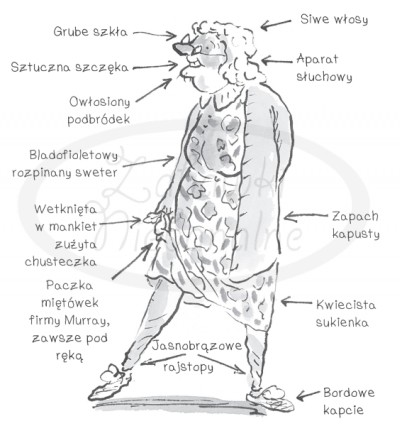 Prowokacje
Dziękuję za uwagę.